KATALIZA
Reaktanti
Katalitički
 ciklus
Produkt
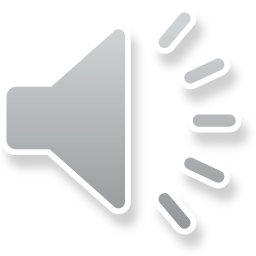 .
V.Dondur, 2012/13
Katalizator je supstanca koja ubrzava hemijsku reakciju ne menjajući Gibsovu slobodnu energiju ukupne reakcije, proces se naziva kataliza a reakcija u kojoj ušestvuje katalizator je katalizovana reakcija. 
Definicija po IUPAC
Katalizator
Substrat
Produkt
Katalizator menja reakcioni put reakcije!!!!
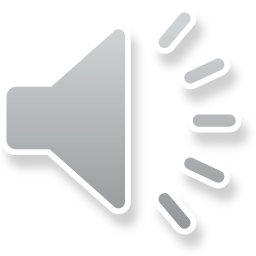 2SO2  + O2 D 2SO3
DGo=2(-395) – (0) – 2(-297)= -196kJ/mol
DGo=- RT lnK
Reakcija je spontana, ali uprkos tome proces je veoma spor i zahteva veoma visoku energiju aktivacije!
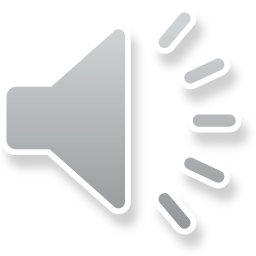 Ako je u sistemu prisutan NO, reakcija će se ubrazati jer će se promeniti mehanizam reakcije:
2NO  + O2 g 2NO2  		spor
NO2  + SO2 g NO + SO3  	brz
brzina stvaranja produkta
Stac. stanje
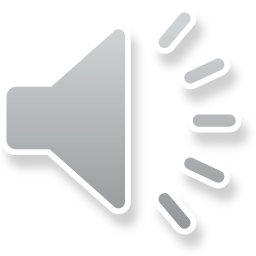 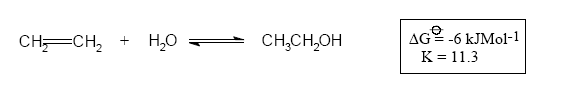 Reakcija je spontana jer je DG < 0 ali se nedešava !!!!
Voda i etilen ne reaguju ! Ova reakcija ne može da dostigne ravnotežu zbog toga što je aktivaciona barijera ∆G++ visoka.
Reakcija uključuje interakciju elektronima bogatog sistema (C=C) sa nukleofilnim agensom kakva je voda  (H2O). 
Nema jednostavnog mehanizma kojim se od ovih reaktanata gradi produkt.
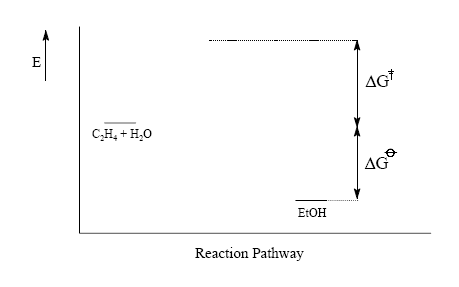 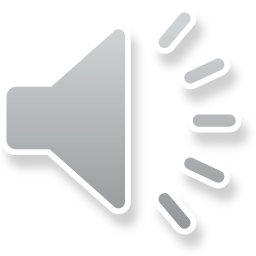 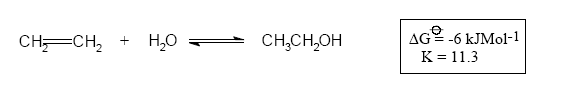 Ovu reakciju katališu  H+ joni.
P
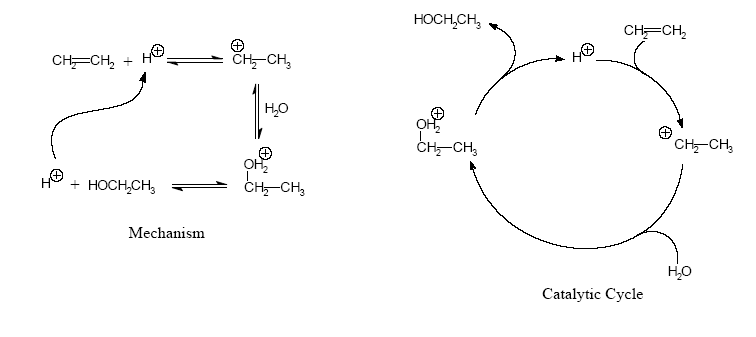 R1
Intermedijer 1
Intermedijer 2
Mehanizam
R2
Katalitički ciklus
Jednostruki katalitički ciklus
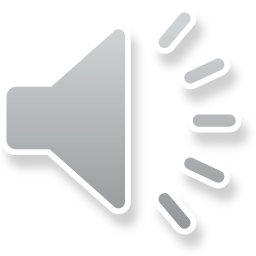 Najjednostavniji katalitički ciklus
U svakoj katalitičkoj reakciji mora da se pojavi bar jedan reakcioni intermedijer
reaktant
Katalizator
intermedijer
produkt
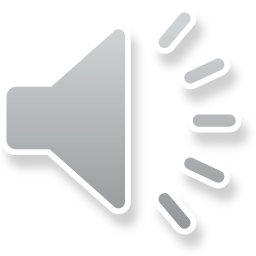 Energetski dijagram katalitičke reakcije
Generalizovani opis energetskog puta svih katalitičkih reakcija
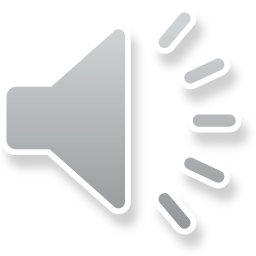 Ako je u sistemu prisutan NO, reakcija će se ubrazati jer će se promeniti mehanizam reakcije:
2NO  + O2 g 2NO2  		spor
NO2  + SO2 g NO + SO3  	brz
brzina stvaranja produkta
Stac. stanje
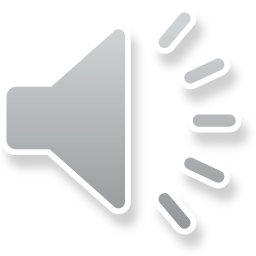 Energetski dijagram katalitičke reakcije
Generalizovani opis energetskog puta svih katalitičkih reakcija
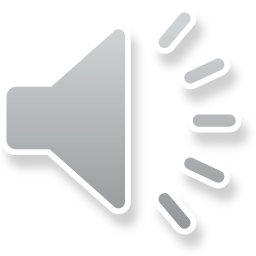 A  D P
G
ΔG±nk ~Ea
A  D (A) g P
ΔGk
A+C  D AC g P
A
A+C  DX1DACDX2 g P
DGreakc
AC
P
Reakciona koordinata
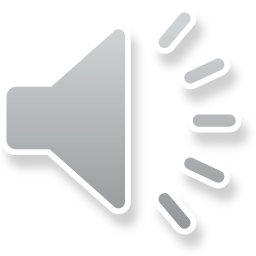 A  D P
(A)
Enk
A  g P
X3
Ekat
X2
A  D (A) g P
X1
A
AC1
AC2
X4
DGreakc
AC3
P
Reakciona koordinata
A+C  D AC D (AC)1D(AC)2 D(AC)3..g P
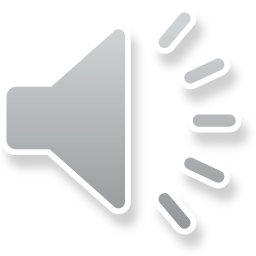 Primer katal. Reakcije sa više intermedijera
Nekatalizovana reakcija
Katalizovana reakcija
Brza ravnoteža
Iz prethodnog izraza postaje očigledno da će  brzina  razlaganja  supstance  A  u prisustvu supstance C biti veća od  brzine  direktne  transformacije  A  u produkte, ako je k2 K > k. Budući da je k1 >>k-1, K>>1,  sledi  da  navedeni uslov znači da će, u slučaju  brze  ravnoteže,  proces  u  kome  učestvuje supstanca C biti brži od direktnog formiranja produkata  iz  reaktanta  A.
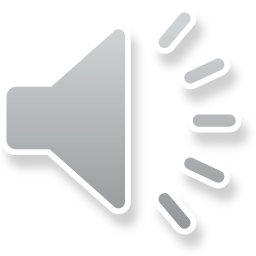 Prema detaljnijoj teoriji konstante brzine, energije aktivacije su proporcionalne slobodnoj energiji formiranja aktivirnog kompleksa odgovarajuće elementarne reakcije:
GENERALNO: ENERGIJA AKTIVACIJE KATALIZOVANOG PROCESA ĆE ZAVISITI OD KATALIZATORA ODNOSNO OD MEHANIZMA KATALITIČKE REAKCIJE
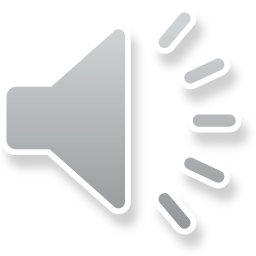 Prelazno stanje
Anekatal
ACkatal
Slobodna energija
A
P
AC
Reakciona koordinata
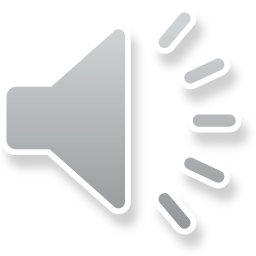 A  g P
A+C  D AC g P  +  C
AC Arenijusov intermedijer
AC vant Hofov intermedijer
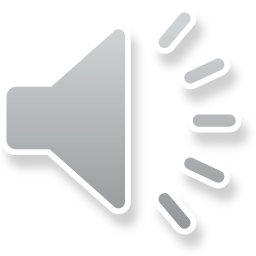 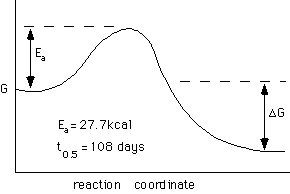 nekatalisana
CH3I + H2O
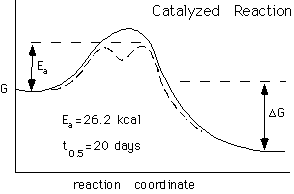 Katalisana
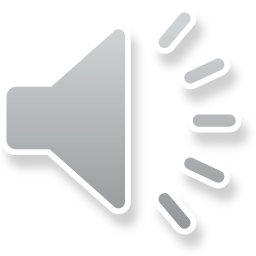 Katalizovane reakcije se dešavaju po mnogobrojnim različitim mehanizmima, ali postoji ipak jedan osnovni mehanizam koji se često može primeniti na mnogobrojne reakcije jednog reaktanta koji se katališe na nekoj površini, enzimom kiselinom ili bazom.
S je reaktant koji se u katalizi često naziva supstrat
C je katalizator
X  i Y su intermedijeri
W je drugi reaktant
P i Z produkti reakcije
S + C        X + Y
X + W        P  +  Z
Šema daje samo kinetički značajne stupnjeve da bi se kinetika pojednostavila uzima se da poslednji stupanj nema povratnu reakciju.
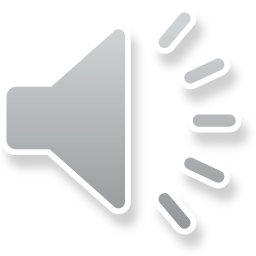 S + C  D X + Y
X + W  g P  +  Z
k2(X)(W)<<k1 , k-1(X)(Y)	Arenijusov intermedijer intermedijer X je prisutan u znatnoj količini jer se sporo troši u drugom stupnju.
K1, k-1(X)(Y)<<k2(X)(W)	Vant Hofov intermedijer intermedijer koncentracija X vrlo mala jer se brzo troši u drugom stupnju
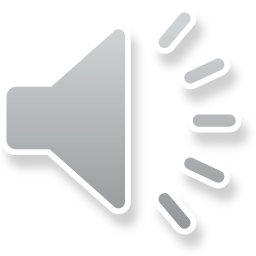 Tipovi katalizatora
Klasifikacija prema faznom sastavu sistema 
Homogena  - sve komponente sistema u jednoj fazi
Heterogena – komonente sistema se nalaze u više faza
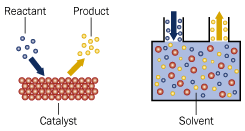 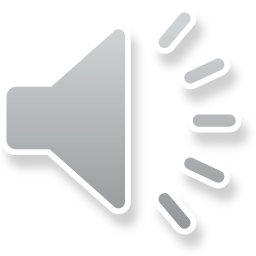 Tipovi katalize i katalitičkih reakcija
Klasifikacija bazirana na fizičkom stanju sistema:  
gas 
tečno
čvrsto
Klasifikacija bazirana na prirodi katalizatora:
Neorganski (gasovi, metali, metalni oksidi, soli kiseline baze itd. )
Organski (organske kiseline, baze, enzimi itd.)
Klasifikacija prema faznom sastavu sistema C
Homogena  - sve komponente sistema u jednoj fazi
Heterogena – komonente sistema se nalaze u više faza
Klasifikacija prema načinu na koji katalizator deluje
Kiselo –bazna kataliza 
Enzimska kataliza 
Fotokataliza 
Electrokataliza , itd.
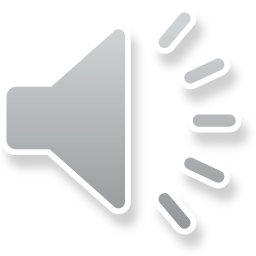 Heterogena kataliza , Homogena kataliza, homogeno-heterogena kataliza  i Biokataliza
Heterogena kataliza 
katalizator i reakztant su u dve različite faze
Raspodela katalitički “aktivnih centara"
Visoka temperatura
Homogena kataliza
Reaktant i katalizator su u istoj fazi, najčeće tečnoj fazi,jedna vrsta  aktivnih centara 
Umereni reakcioni uslovi
Biokataliza
Odvija se skoro uvek u vodenim rastvorima 
Vrlo blagi reakcioni uslovi
Odvija se na izolovanom enzimu ili u živom organizmu
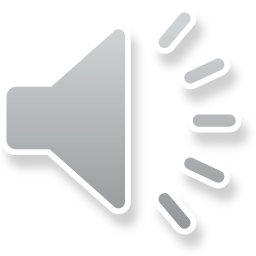 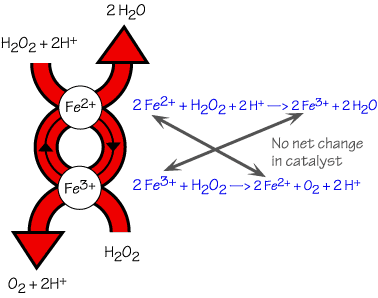 2H2O2(aq) → 2H2O(l) + O2(g)
Na sobnoj temperaturi T Ea is ~ 76kJmol-1
Razlaganje vodonik peroksida u vodenom rastvoru katalizovana gvožđem
Dodatak jodida takodje redukuje energiju aktivacije na  ~57kJmol-1
Brzina reakcije raste za faktor  2000!

Dodatak enzima katalaze redukuje energiju aktivacije na ~8 kJmol-1
Brzina reakcije se povećava za faktor 1015 !!!
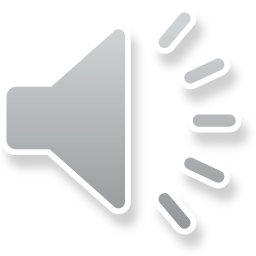 Detaljniji mehanizam katalitičkog razlaganja H2O2 jonima halogena u kiseloj sredini:
2H2O2(aq) → 2H2O(l) + O2(g)


H3O+ + H2O2 ↔ H302+ + H2O

H3O2+ + Br - → HOBr + H2O

HOBr + H2O2 → H3O+ + O2 + Br-
Zavisi od pH
Prenos protona
Odl stupanj
Katalizator se regeneriše
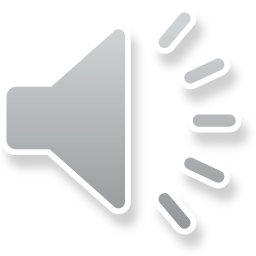 2H2O2(aq) → 2H2O(l) + O2(g)

Pred-ravnoteža

H3O+ + H2O2 ↔ H302+ + H2O

H3O2+ + Br - → HOBr + H2O


HOBr + H2O2 → H3O+ + O2 + Br-
Odlučujuci Stupanj
spor
Vrlo brz
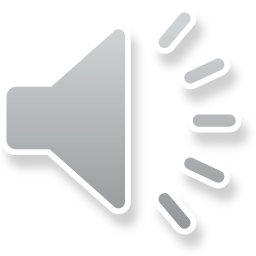 Uzimajući:
Može se izraziti
Zbog odlučujućeg stupnja:
Ukupna brzina procesa je:
Zamenom za  H3O2+
Dobiće se efektivna brzina:
Ea zavisi od proizvoda kK, promena halida dovešće naravno do promene energije aktivacije ove reakcije.
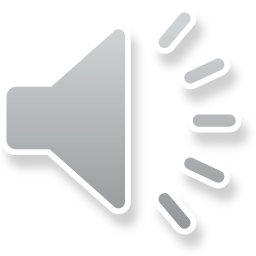 Istorijske činjenice o katalizi, vremenski tok katalitičkih otkrića
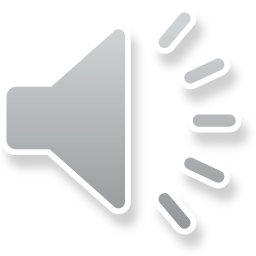 Najraniji katalitički procesi
-6000 	dobijanje piva iz slada  	enzim u sladu
-3000 	dobijanje vina 		vrenje šećera iz groždja
-2000 	alkoholna pića 		fermentacija različitih 						ugljenih hidrata 	
	hleb i drugi proizvodi  	pekarski kvasac 
	Vinsko sirće 			fermentacija alkohola, 						acetobakter –’
-800 	Sir 				hidroliza kazeina , himozin 1850 	jogurt 				iz mleka konverzija laktoze 					u laktonsku kiselinu , 							Lactobacillus
Kieboom, Moulijn, van Leeuwen, van Santen, Stud. Surf. Sci.
Catal. 123 (1999)3-28
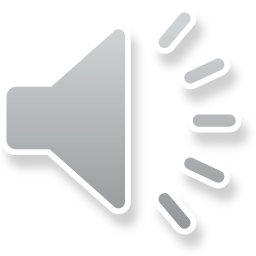 Hronološki prikaz razvoja, razumevanja i primene katalitičkih procesa
Rani katalitički procesi
Doberajnerova svetiljka (1823)
Definicija katalize (1835)
Fenomen
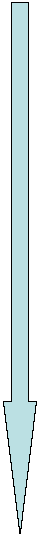 Fundamentalno razumevanje 
katalize
Temperaturska zavisnost 
& energija aktivacije
Brzina reakcije & kataliza
Hidrogenizacija masti
Sinteza amonijaka
Industrijski 
katalitički procesi
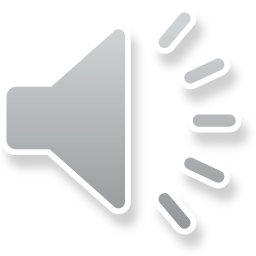 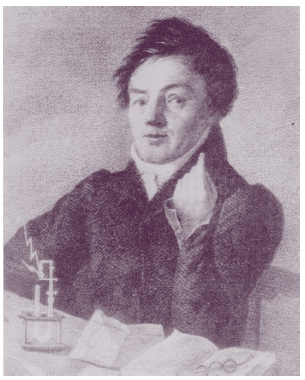 Johann Wolfgang Dobereiner (1780-1849)
Dobio nekoliko kg platine od vojvode Karl August-a iz Vajmara 
 1816 konverzija alkohola do sirćetne kiseline  / Pt žica
 1832 konverzija alkohola do acetaldehida  / Pt žica
Proizveo je  H2 Reakcijom Zn i sumporne kiseline (25%)
Proizvedeni vodonik je skupljao u sundjerastoj Pt
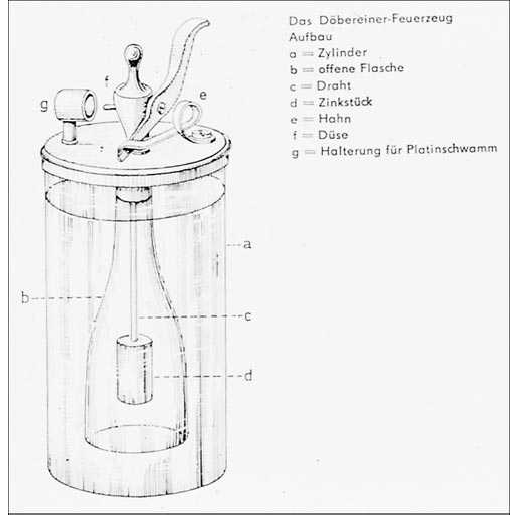 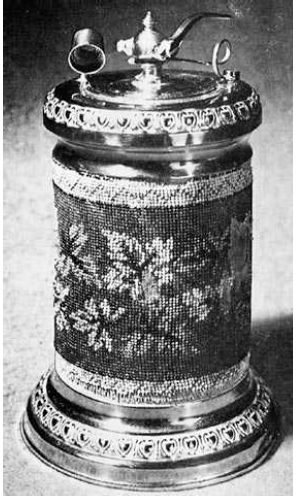 U Nemačkoj i Engleskoj samo za 5 godina bilo je prodato 20.000 ovih svetiljki
Deberajnerova 
svetiljka
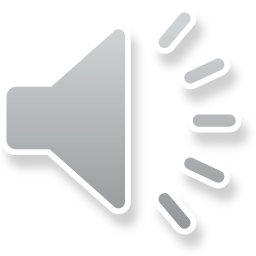 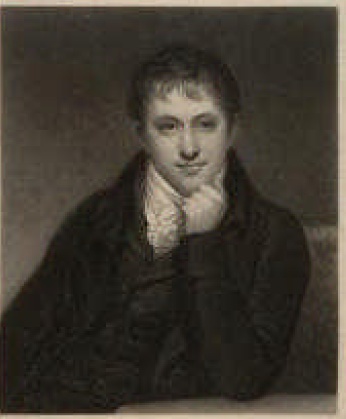 Humphry Davy (1778-1829 )
1817ispitivao reakcije gasa koje tpušta ugalj sa kieonikom i našao da su žce od, Pd Pt aktivne a od Co, Ag, Au, Fe neaktivne
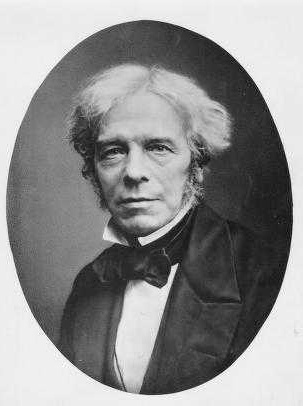 Michael Faraday (1791-1867)
Ispitivao je reagovanje kiseonika i vodonika na površini platine
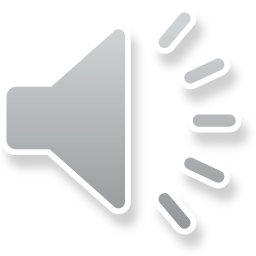 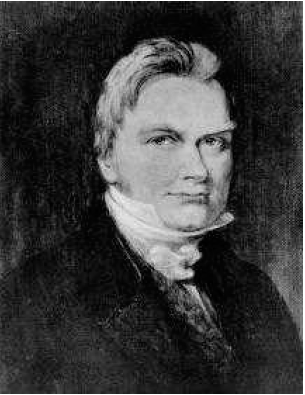 Jons Jakob Berzelius (1779–1848)
Berzelius’ Ideja o  “Katalitičkoj moći“ (1835)
Sposobnost supstance “da probudi afinitet koji koji je zaspao na odredjenoj temperaturi, koji nije više prisutan“. 
Ideju je iskoristio da objasni konverziju skroba u šećer u prisustvu kiseline, razlaganje vodonik peroksida na metalima, konverziju etanola u sirćetnu kiselinu na Pt. Uporebio je izraz “kataliza" kao analogiju sa izrazom "analiza"
Vereovao je da je kataliza uobičajen proces ne samo u neorganskom već i u organskom svetu, i da se u živim organizmima biljkama i životinjama odvijaju hiljade katalitičkih procesa.
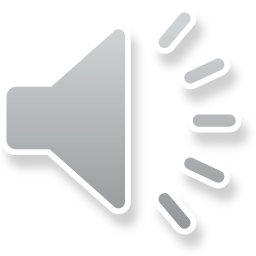 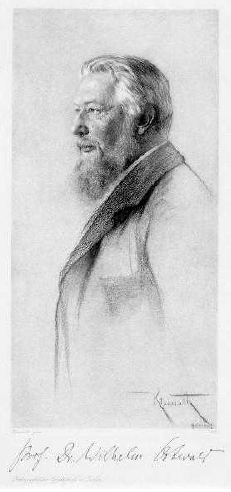 Wilhelm Ostwald (1853-1932)
Studirao hemiju, 1881. postao profesor Fizičke hemije u Lajpcigu. 
Dobio Nobelovu nagradu 1909. godine 
“kao priznanje za svoj rad u oblasti katalize i istraživanja fundamentalnih principa koje utiču na hemijsku ravnotežu i brzine hemijskih reakcija "
Ostwald’ova definicija katalize  (1894)
Kataliza je proces ubrzanja spore hemijske reakcije pod dejstvom strane supstance  ubrzanje se dogadja bez promene energije, na kraju reakcije strana supstanca se može otkloniti iz sistema
Osnivač savremene fizičke hemije
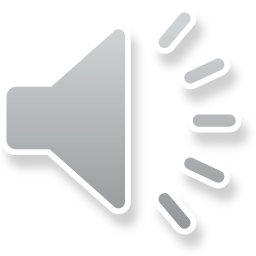 Rani industrijski katalitički procesi
1750 H2SO4						NO, NO2
1870 H2SO4 					SO2 oks. Pt
1880 Dikon proces (Cl2 iz HCl) 			ZnCl2/CuCl2
1885 Klausov proces (H2S i SO2 do S) 		Boksit Al2O3
1900 Hidrogenizacija masti 			Ni
         Metan iz sintetskog gasa 			Ni
1910 utečnjavanje uglja 				Fe
         Sinteza amonijaka (Haber-Bosch) 		Fe/K
         NH3 oksidacija do azotne kiseline 		Pt
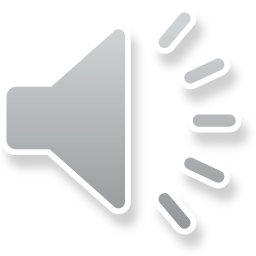 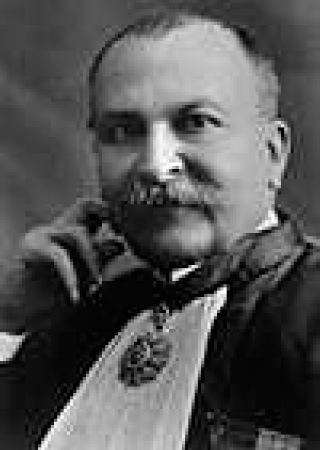 Paul Sabatier (1854 - 1941)
Nobelova nagrada za hemiju 1912.
Zajedno sa V. Grignard “za njihov metod hidrogenizacije organskih jedinjenja "
Margarin!
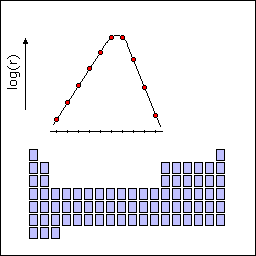 “volcano” kriva
Kada se različiti metali koriste za istu katalitičku reakciju , generalno brzina reakcije će zavisiti od položaja metala u periodnom sistemu.
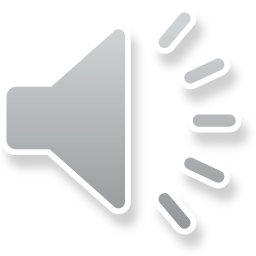 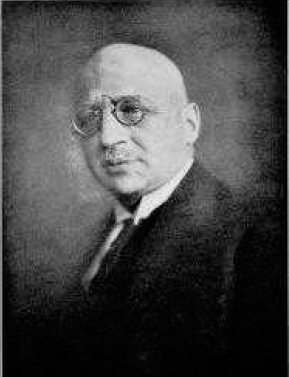 Fritz Haber (1868-1934)
Nobelovanagrada za hemiju 1918.
“za sintezu amonijaka iz elemenata"
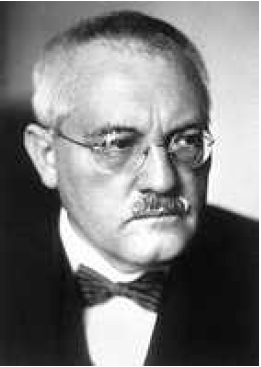 Carl Bosch (1874-1940)
Nobelova na grada za hemiju zajdno sa F.
Bergius u1931. godini.
“za doprinos uvodjenja reakcija pod pritiskom"
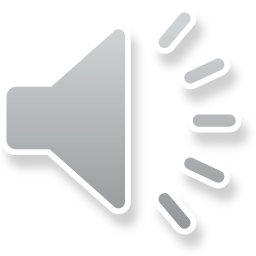 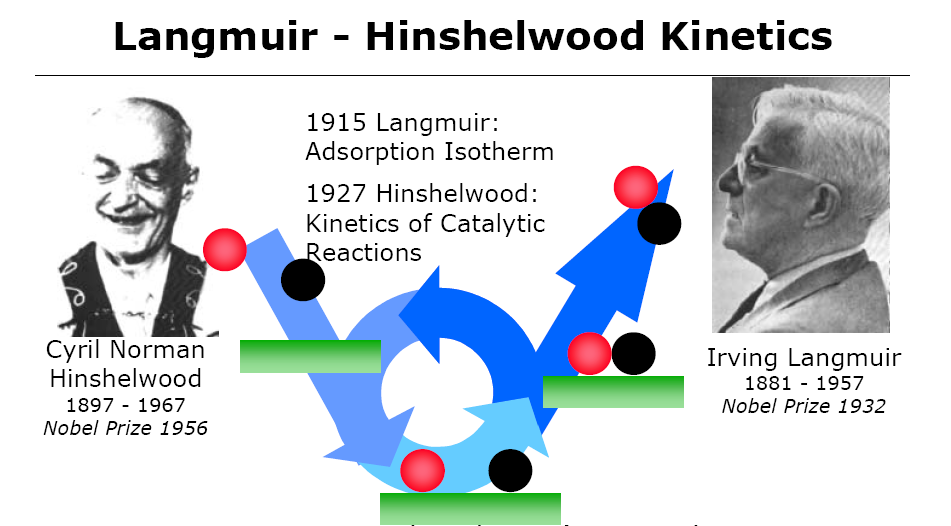 Nobelova nagrada za hemiju za 1932.
“za istraživanje reakcija na površinama"
Nobelova nagrada za hemiju za 1956.
“za istraživanje katalitičkih reakcija na površinama"
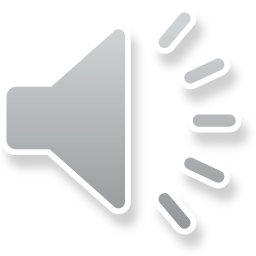 Heterogeni ndustrijski katalitički procesi
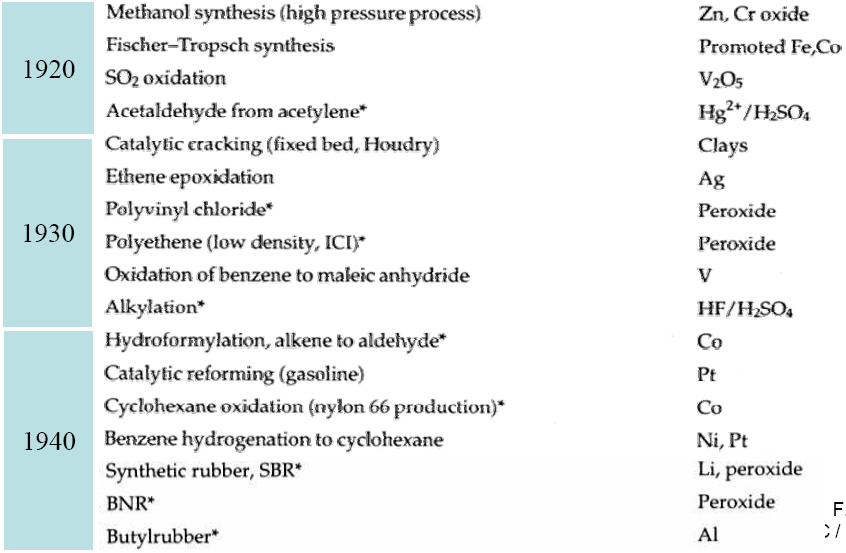 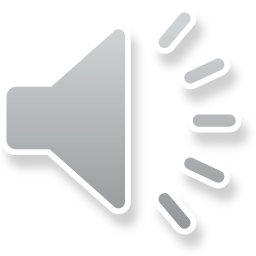 Heterogeni ndustrijski katalitički procesi
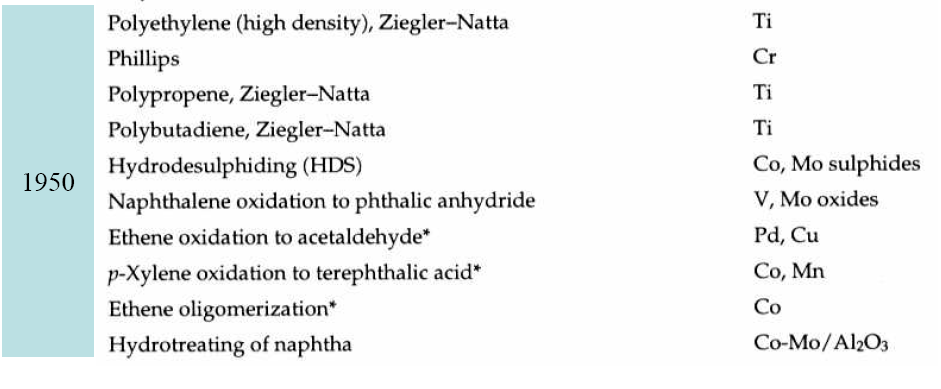 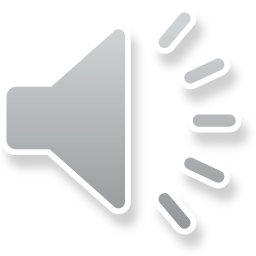 Ziegler (1898-1973) and Natta (1903-1979)
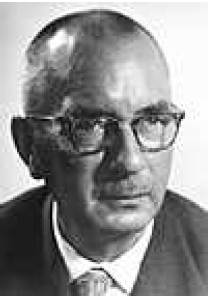 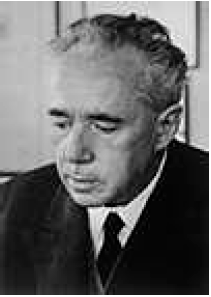 Nobelova nagrada za hemiju za 1963. “za njihovo otkriće u oblasti hemije i tehnologije polimera"
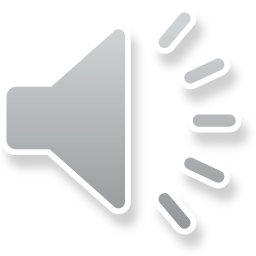 Heterogeni ndustrijski katalitički procesi
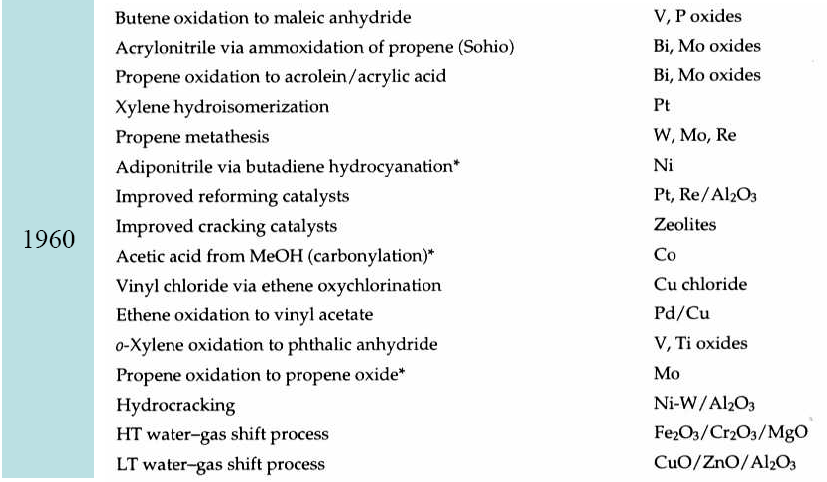 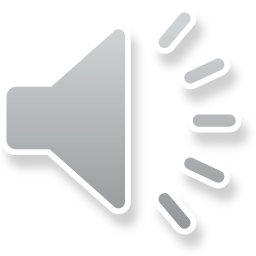 Heterogeni ndustrijski katalitički procesi
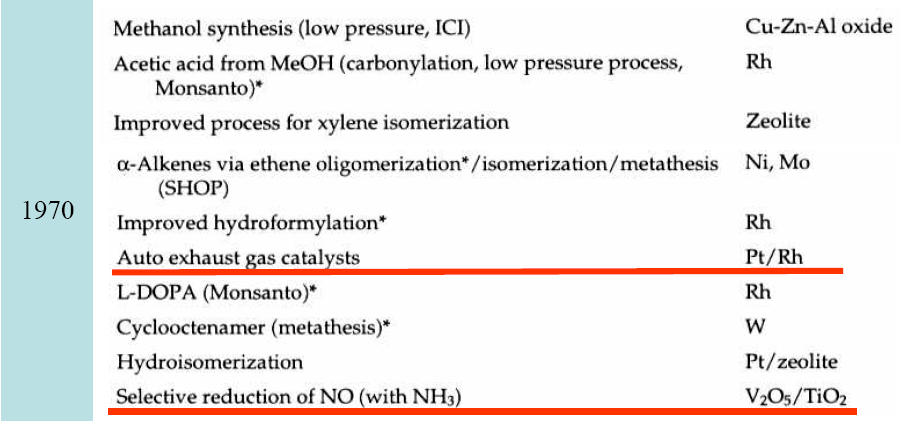 Hererogeni procesi u zastiti životne sredine
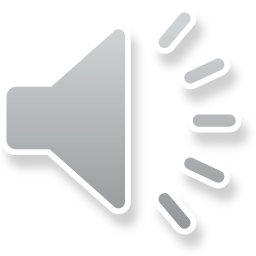 Heterogeni ndustrijski katalitički procesi
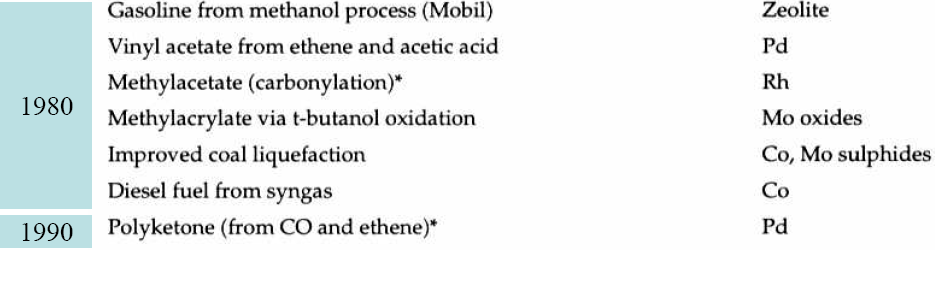 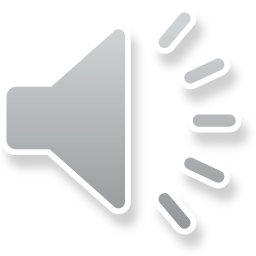 Geoffrey Wilkinson 1921-1996
Nobelova nagrada za hemiju za 1973. “za otkriće reakcije katalitičke hidrogenizacije na organometalnim jedinjenjima”
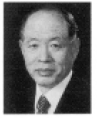 RYOJI NOYORI
Nobelova nagrada za hemiju za 2001. “za otkrića u oblasti  asimetrične katalize “
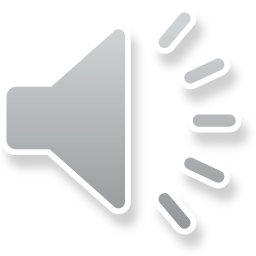 2001.
2005.
2007.
G. ERTL – 2007
R. Heck 2010
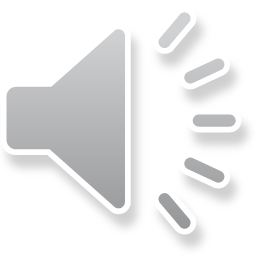